Проект «Школьная служба примирения»
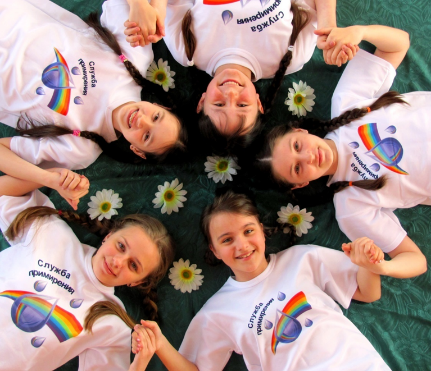 Разработчики проекта:
Кашарайло О.В. зам. директора по ВР
Благовещенская Е.В. зам. директора по УВР
Брагина Т.А. педагог-психолог
ПРАВОВАЯ ОСНОВА ДЕЯТЕЛЬНОСТИ ШКОЛЬНОЙ СЛУЖБЫ ПРИМИРЕНИЯ
Международные документы по медиации и восстановительному правосудию
•	Руководство Организации Объединенных Наций по вопросам эффективной посреднической деятельности (сентябрь 
    2012 г.)
•	Руководящие принципы политики Совета Европы по вопросу комплексных национальных стратегий защиты детей от насилия СМ/Rec(2009)10 г.
•	Рекомендация №R (99) 19 Комитета Министров государствам – членам Совета Европы, посвященная медиации в уголовных делах (15 сентября 1999 г.)
•	Резолюция ЭКОСОС Е/2002/12 от 24 июля 
    2002 г.
•	Рекомендуемые стандарты к программам медиации ровесников, реализуемым в рамках среднеобразовательных учебных заведений.
ПРАВОВАЯ ОСНОВА ДЕЯТЕЛЬНОСТИ ШКОЛЬНОЙ СЛУЖБЫ ПРИМИРЕНИЯ
Нормативно-правовые акты Российской Федерации
•	Национальная стратегия действий в интересах детей на 2012 - 2017 годы была принята Указом Президента Российской федерации №761 01.05.2012 г.
•	Федеральный закон «Об Образовании в Российской Федерации» от 29.12.2012 №273-ФЗ статья №45
•	ФГОС среднего (полного) общего образования. Утвержден Приказ №1897  Министерства образования и науки Российской Федерации от 17.12.2010 г.
•	Рекомендации по организации служб школьной медиации в образовательных организациях Министерства образования и науки Российской Федерации от 18.11.2013 г.
•	Профессиональный стандарт педагога. Утвержден Министерством образования и науки Российской Федерации 18.10.2013 г.
НОРМАТИВНО-ПРАВОВАЯ БАЗА ДЕЯТЕЛЬНОСТИ ШСП МОУ СОШ №36
•	Приказ о создании Школьной службы примирения №1-2 от 10.01.2013 г.
•	Положение о Школьной службе примирения. Утверждено приказом №1-2 от 10.01.2013 г.
•	Устав школьной службы примирения .Утвержден приказом №1-2 от 10.01.2013 г.
•	План работы школьной службы примирения на год. Утверждается директором МОУ СОШ №36.
•	Договор о сетевом взаимодействии между факультетом дополнительного профессионального образования ФГБОУ ВПО «Ярославский педагогический университет им. К.Д. Ушинского и МОУ СОШ №36 от 01.02.2015 г.
ЦЕЛИ И ЗАДАЧИ ШСП МОУ СОШ №36
Цель:
Содействие профилактике правонарушений и социальной реабилитации участников конфликтной ситуаций на основе медиативных технологий
Задачи:
•	Проводить примирительные программы  для участников конфликтов в ОУ;
•	Обучить  школьников методам урегулирования конфликтов;
•	Популяризировать деятельность ШСП среди педагогов и родителей.
МОДЕЛЬ ВЗАИМОДЕЙСТВИЯ СУБЪЕКТОВ ОБРАЗОВАТЕЛЬНОГО ПРОЦЕССА И СОЦИАЛЬНЫХ ПАРТНЕРОВ
ДИРЕКТОР
ШКОЛЫ
ПРАВОВОЕ СОПРОВОЖДЕНИЕ
МЕТОДИЧЕСКОЕ СОПРОВОЖДЕНИЕ
ШКОЛЬНАЯ СЛУЖБА ПРИМИРЕНИЯ
СОВЕТ ПРОФИЛАКТИКИ
ФГБОУ ВПО «ЯРОСЛАВС
КИЙ ПЕДАГОГИ
ЧЕСКИЙ УНИВЕРСИ
ТЕТ ИМ. К.Д. УШИНСКО
ГО
(ДОГОВОР)
ТКДН и ЗП
 (ПО СОГЛАСОВАНИЮ)
УПРАВЛЯЮЩИЙ СОВЕТ
(СОЦИАЛЬНАЯ КОМИССИЯ)
ПРИНЦИПЫ ШСП МОУ СОШ №36
•	Принцип добровольности, предполагающий как добровольное участие школьников в организации работы Службы, так и обязательное согласие сторон, вовлеченных в конфликт, на участие в примирительной программе.
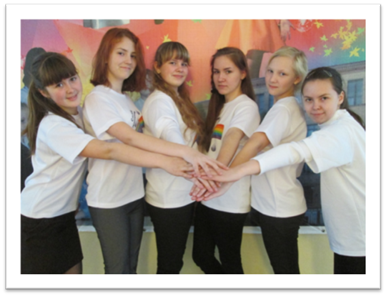 ПРИНЦИПЫ ШСП МОУ СОШ №36
•	Принцип конфиденциальности, предполагающий обязательство Службы не разглашать полученные в ходе программ сведения. Исключение составляет информация о возможном нанесении ущерба для жизни, здоровья и безопасности.
•	Принцип нейтральности, запрещающий Службе принимать сторону одного из участников конфликта. Нейтральность предполагает, что Школьная Служба Примирения не выясняет вопрос о виновности или невиновности той или иной стороны, а является независимым посредником, помогающим сторонам самостоятельно найти решение.
ФОРМЫ РАБОТЫ ШСП МОУ СОШ №36
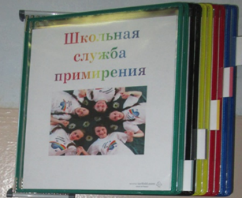 •	Сбор информации о конфликтных
 ситуациях в ОУ.


•	Информирование участников образовательного процесса о деятельности ШСП.
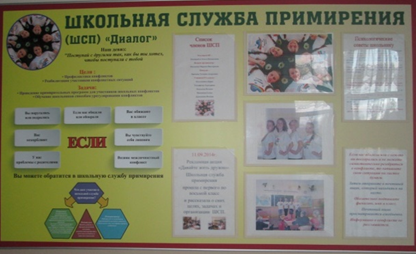 ФОРМЫ РАБОТЫ ШСП МОУ СОШ №36
•	Медиация (индивидуальная работа)
•	Классные часы (групповая работа)
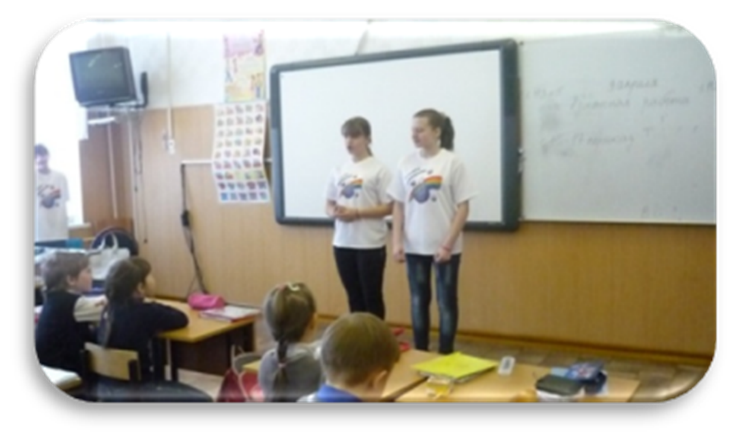 Обучение членов ШСП
Программа внутрифирменного обучения  «Школьная           медиация»
Аудитория:  учащиеся-медиаторы (7-10 класс)
Количество часов: 20
Темы занятий: конфликт,  медиация, эмоции,  толерантность в общении, коммуникация
Структура занятия: теория, практика
Дата разработки: 2015 г. 
 Рецензия: ЯГПУ. Доцент кафедры конфликтологии  Юферова М.А.
  Рецензия:СРЦ «Наставник» . Зам. директора. Педагог  психолог высшей квалификационной категории
Обучающий тренинг
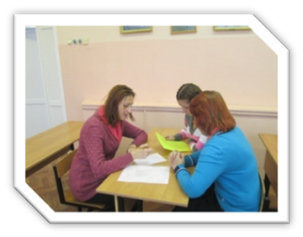 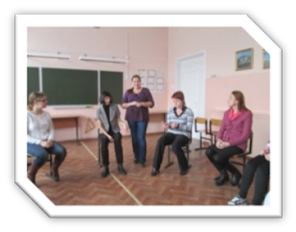 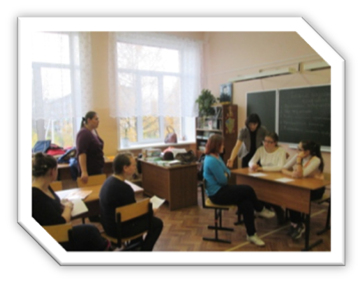 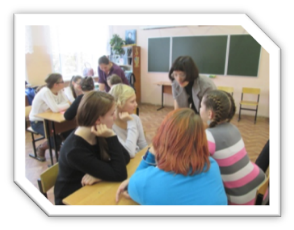 2016
Задачи:  1.  обучить новую команду учеников – медиаторов по программе «Школьная медиация»
                 2. разработать программу внутрифирменного  обучения родителей «Родитель-медиатор»
                  3.обучить педагогов-медиаторов (ИОЦ)
                  4. закончить создание новой модели ШСП
                  5.обновить Нормативно-правовую базу ШСП (в соответствии с новой моделью)
                   6. начать формирование банка методических материалов по обучению медиаторов (учеников, родителей)